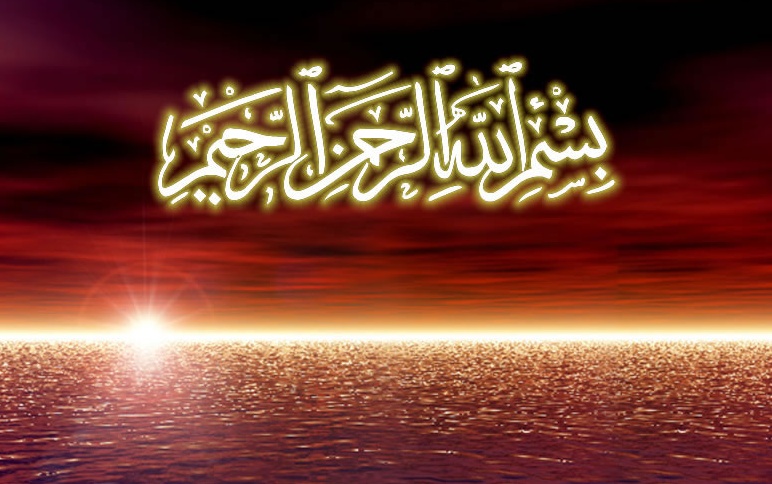 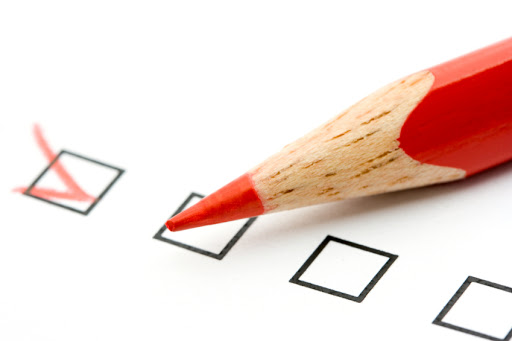 Developing  
 Questionnaire
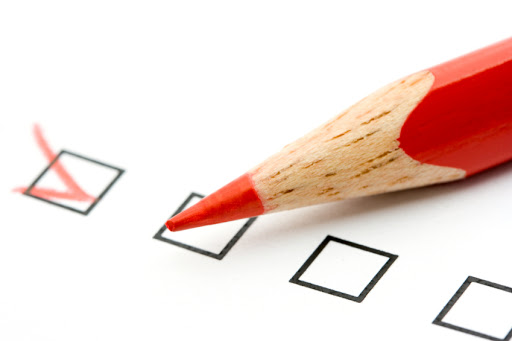 What is Questionnaire?
“The questionnaire is a widely used and useful instrument for collecting survey information, providing structured, often numerical data, being able to be administered without the presence of the researcher, and often being comparatively straight forward to analyze”. 
   (Wilson & McLean, 1994).
Advantages of Questionnaires
Questionnaire are certainly more objective then other data collection methods.

Information can be collected from large portion of the population.

Relatively quick to collect information.
Disadvantages of Questionnaires
Non availability of Actual Event Data may produce a bias or a false response.

Superficial response from the responded. 

Unwilling response from the responded. 

Problem with the Open Ended Questions is that too much variable response can cause analysis problems.
Types of Questionnaire
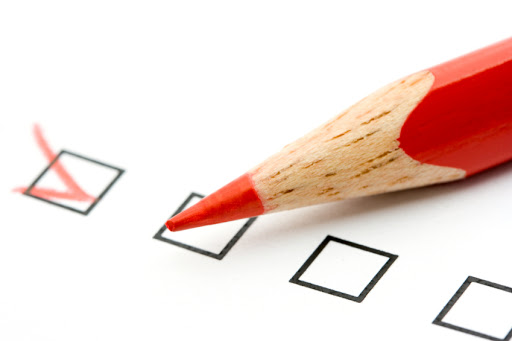 There are three types of Questionnaires:

Structured Questionnaire.

Semi Structured Questionnaires.

Un-structured Questionnaire.
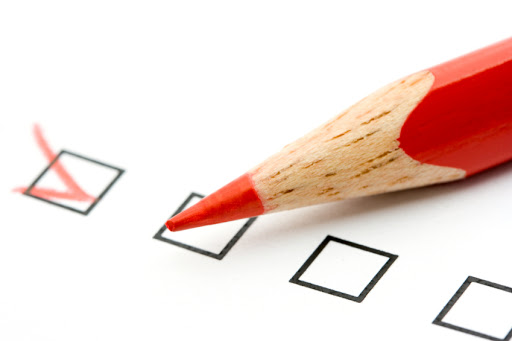 Structured Questionnaire
A structured questionnaire is used in  large surveys where specific answers are anticipated. They include the use of multiple choice and scale questions.

Structured questionnaires do not allow the person doing one to deviate from the issue being researched.
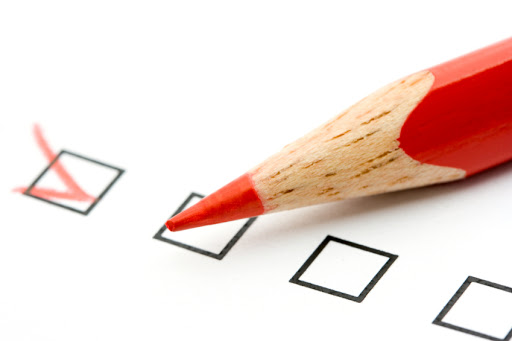 Semi-structured Questionnaire
Semi-structured questionnaire use both characteristics of a structured and unstructured Questionnaire.

The semi-structured Questionnaires are the best way to go about, contain both open ended and closed ended questions.
Unstructured Questionnaire
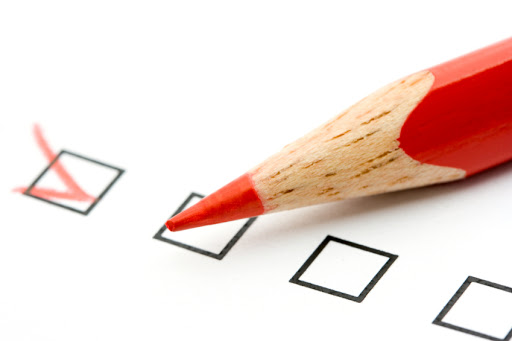 Questions are asked with the intention of accumulating a large variety of responses.
	
Format is flexible and consists of open ended questions hence large amount of data can be obtained.

However large sample sizes can create a nostalgia for performing analysis and drawing conclusion.
Types of Questions
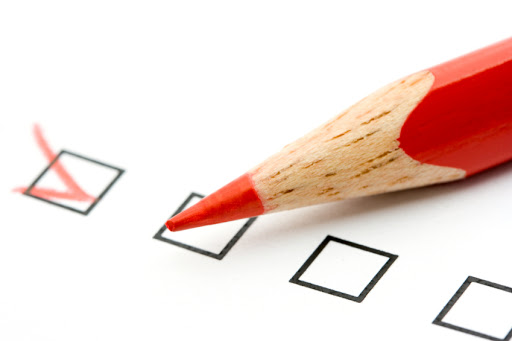 There are four Types of Questions.

Open Ended Questions. 

Closed Ended Questions.

Mixed Questions. 

Pictorial Questions.
Open Ended Questions
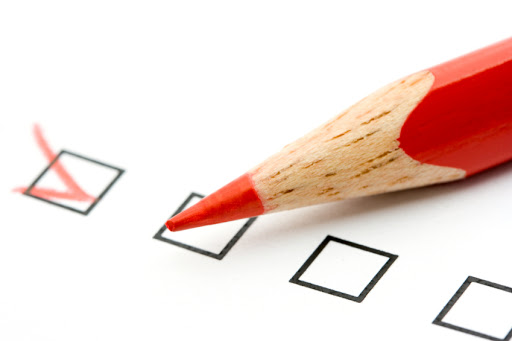 These Questions  consists of few blank lines in front of the question to get a variable desired response. The length of the response must be restricted.
The problem with these questions may arise that the response from the responded may be unclear or vague in terms of perception.
 One should avoid putting too much of open ended questions.
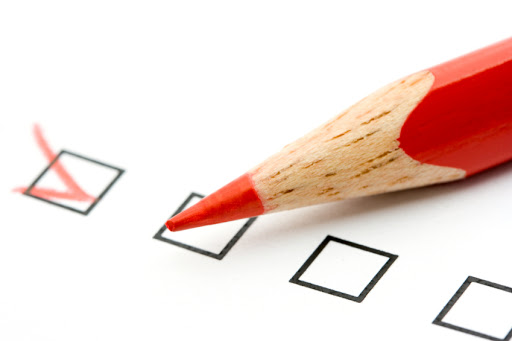 Example:
Q: What is the one thing in fashion without which you feel that your personality is incomplete?
	____________________________________________________________________________________
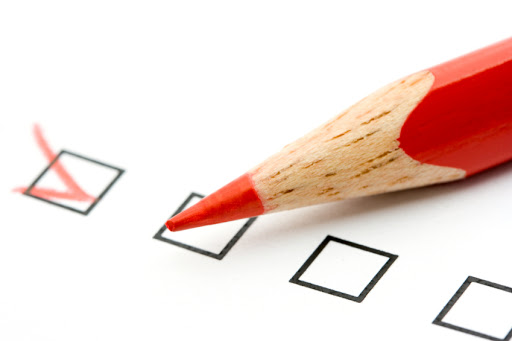 Closed Ended Questions
Closed Ended Questions are those questions in which all the possible responses from a respondent are determined and then the respondent is free to choose and answer the question.
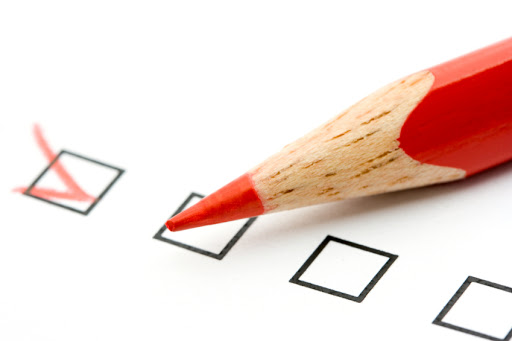 Example:
Q: How often do you go for shopping?

a) Once a week		b) Twice a week

c) Fort nightly		d) Once a month
Mixed Questions
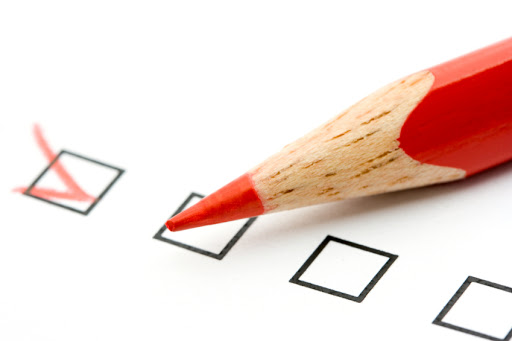 Mixed Questions have both close and open ended nature in them.

Example:
Q: Which commercial market do you visit the most to buy your clothes?

a)Defence Commercial Market Y Block
b) Anaarkali 			c) Liberty	
d) Mall Road 	
e) Any other, please specify. ___________________________________
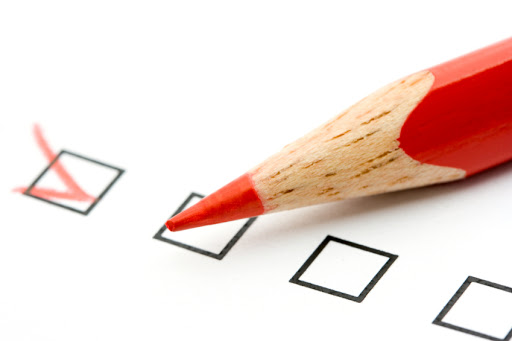 Pictorial Questions
The questions use graphical image to induce a response from the respondent. 
	
Pictorial Questions are rarely used these days in Questionnaire Survey.
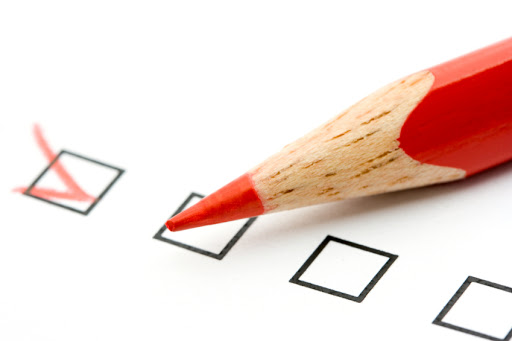 Characteristics of Good Questionnaire
1. Validity: 
         A good Questionnaire is valid meaning that every question in the questionnaire is phrased in such a way that it is well understood by all the respondents.

2. Reliability:
            It means that every questionnaire must yield the same answer if it is posed to the respondent repeatedly in a very short span of time. 
	  Any discrepancy must be removed in a “Test –retest”.
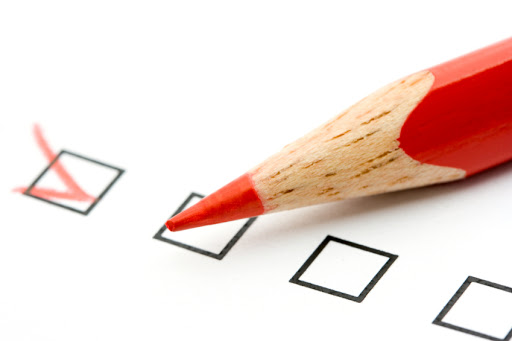 Characteristics of Good Questionnaire
3. Interesting:
             An Interesting Questionnaire is most likely to be completed and gives higher response rate. 

4. Succinct: 
       A succinct questionnaire asks question which aim to cover the research objectives.
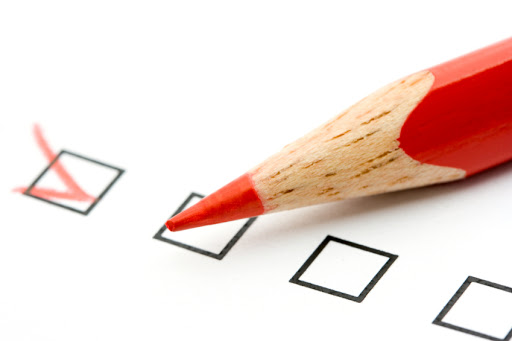 How can we develop a Questionnaire?
The Questionnaire Design and development process can be summarized into three basic steps:

1. Developing Questions of the Questionnaire.

2. Organizing the Questions of a Questionnaire.

3. Administering the Questionnaire.
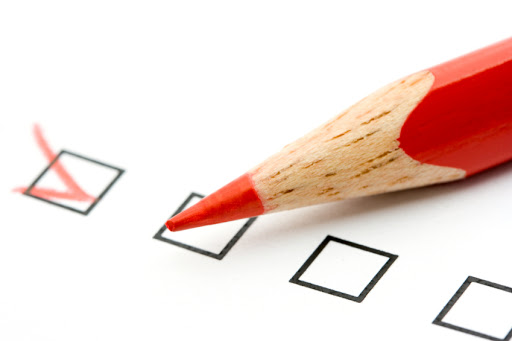 1. Developing Questions
Developing Questions
Well Defined Research Objectives
Start Developing Questions Using 5 Ws
General Considerations
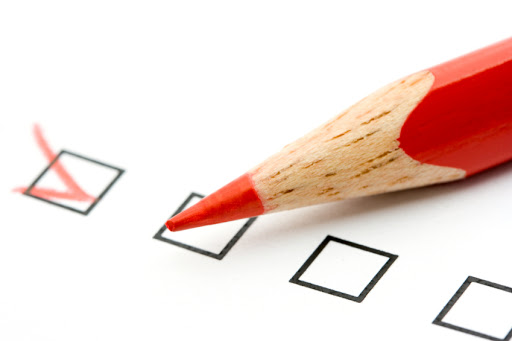 Our Research Objectives
For Example:
A case study on;
       How do the latest fashion trends and customer preferences in clothing influence the garment sales in Lahore?
In this case study our research objectives will be:
To determine the factors that affect the garment buying trends in the audience.
To determine which type of clothing is most prevalent amongst the audience.
To determine what portion in the audience is turning out to be brand conscious.
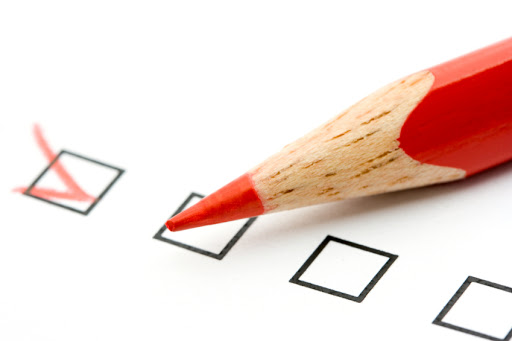 Develop Questions using 5 Ws
The first question now comes to our minds is where to start from. Then probably the best answer to that will be starting the questions from 5Ws,such as What, Where, Why, When, Who . This requires a questionnaire designer conduct multiple brainstorming sessions. 
For Example:
What is the meaning of fashion for you?
Who is your favorite designer?
Where do you usually go for shopping?
General Considerations
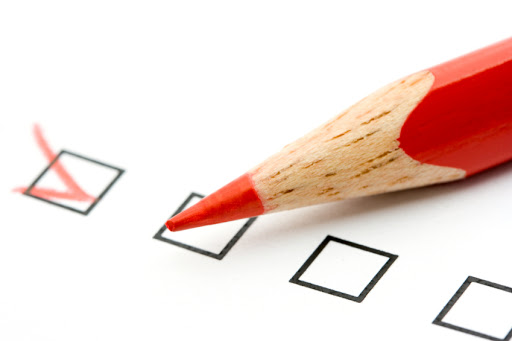 Question should focus a single issue or a topic.

Questions should be brief. 

Questions must be interpreted the same by all respondents.

Question must use respondent’s core vocabulary.
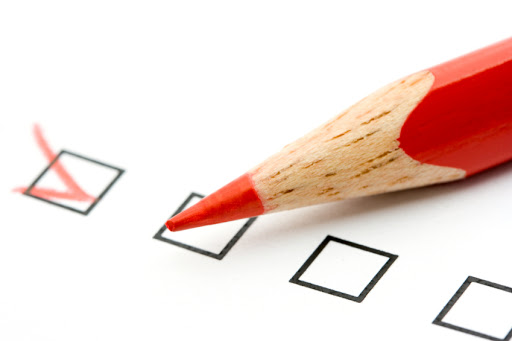 General Considerations
Question must not use a specific example to represent a general case.

Question should not require a respondent to guess a generalization.

Questions must not use ambiguous wordings.

Questions must not be double barreled.
General Considerations
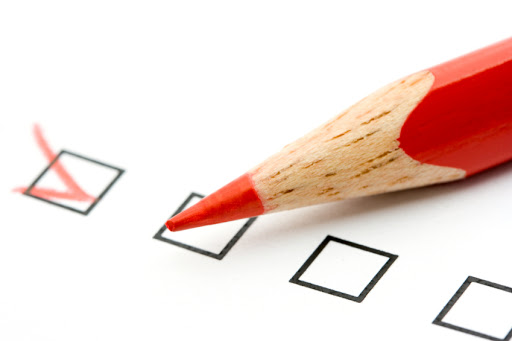 Questions must not drive the respondent to a particular answer.

Question must avoid using words that tend to drive the respondents emotionally or evolve ethnicity.

Questions must not be out of the respondents experience.
2. Organizing the Questions
2. Organizing the Questions
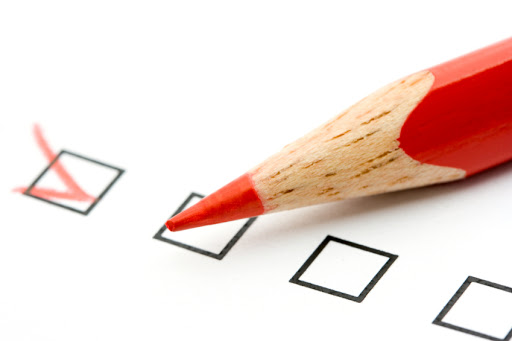 Flow of Questions.
There are three approaches to the flow of Questions in Questionnaire.

 1. Funnel Approach: 
          This approach focuses questions with general inquiries at the top and questions with the specific inquiries to be asked later on in the Questionnaire.
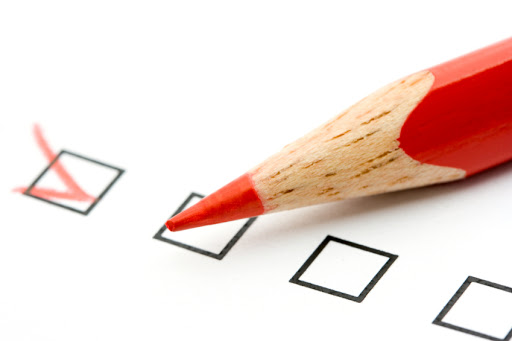 Flow of Questions.
2. Work Approach:
       This work approach is employed when the researcher realizes that the respondent would require different mental efforts to answer different Group of Questions. Therefore the difficult set of question are placed deep later in the questionnaire. These are the questions with scaled.
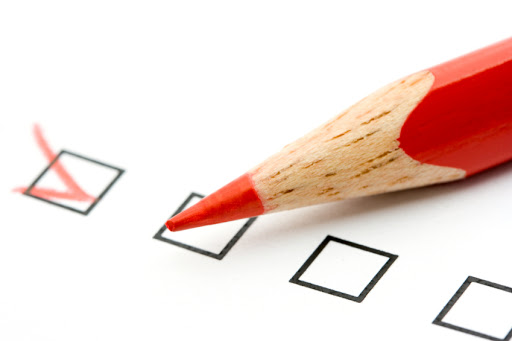 Flow of Questions.
3. Section Approach: 
       As the complexity and mental effort required from the respondent increases it is better to arrange the questions on the basis of their logical reasoning into sections. This divides the concentration of the respondent into different modes (mind set), each mode referring to specific type of Questions.
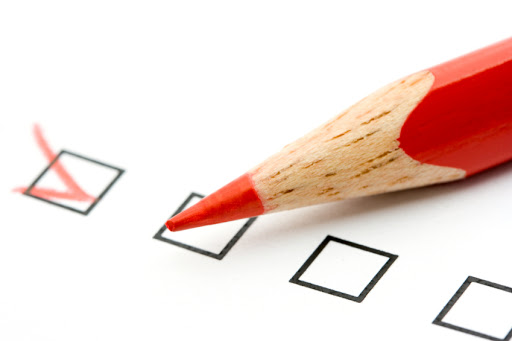 3. Administering the Questionnaire
Pre-coding the Questionnaire
The Pre-coding of the questionnaire means assigning numerical codes to Questions option in order to facilitate data entry. 
It seems simple but it may become a tedious task when there are open ended question in the questionnaire.  
The codes must distinguish themselves from the options as they might be confusing for the respondent.
3. Administering the Questionnaire
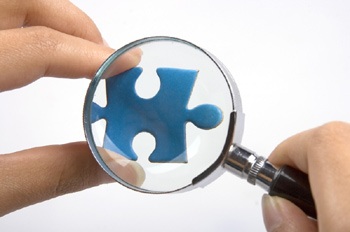 Testing of the Questionnaire
Before finally launching the Questionnaire it is imperative for us to validate it, check it for reported errors or discrepancies. This is done through a short run testing of the Questionnaire.
The testing includes selecting a small sample of respondents from the actual population which are true representatives of the population. 
The questionnaire is then distributed to all and the feedback, reported discrepancies are noted and immediately addressed.
Developing 
Questionnaire
“A Case Study”
Problem Statement
“How do the latest fashion trends and customer preferences in clothing influence the garment sales in Lahore?”
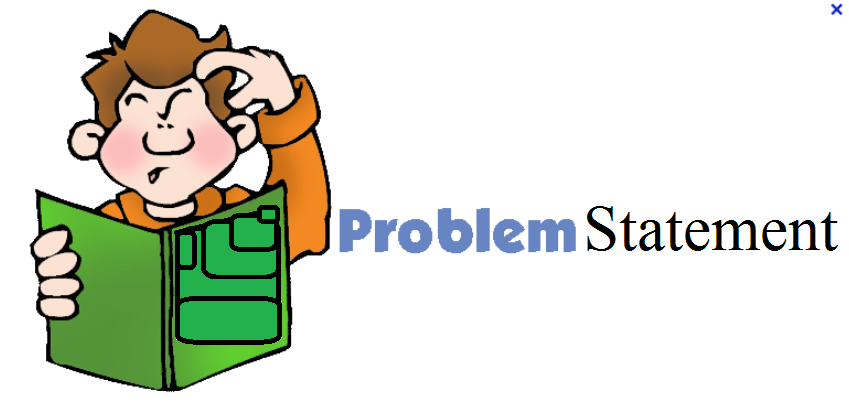 Research Objectives
To determine the factors that affect the garment buying trends in the audience.

To determine which type of clothing is most prevalent amongst the audience.

To determine what portion in the audience is turning out to be brand conscious.
Target Audience
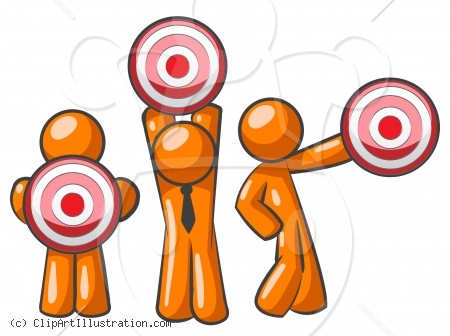 The audience for the case study is group of females taken at random from various parts of Lahore representing the population of Lahore. The females belong to the age Group of 20-25 irrespective of the fact that they are house wives or working professionals.
Research Methodology
The type of survey used to perform the research will be a Questionnaire Survey. 
Questionnaire will comprise of mixed questions i.e. open ended and closes ended making the research both Qualitative and Quantitative. 
Selection of sample may be done through Block Sampling after performing Geo-spatial analysis dividing the population into Blocks representing the locality or sector they represent.
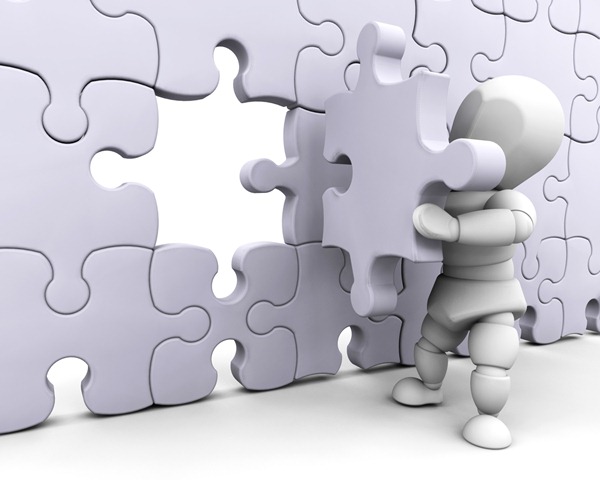 Scope of the study
The targeted audience will be distributed questionnaires clearly keeping confidentially. 
The questionnaire to be developed is desired to get a true response from the respondent eliminating any chance of biasness. 
The response time of the 
	respondent will be minimized 
	by constructing a brief and easy
   to  
	understand questionnaire.
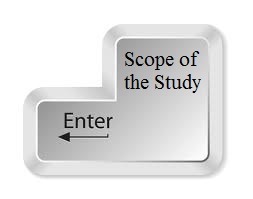 Scope of the Study
For the research the climatic condition in Lahore is taken to be moderate like spring season.
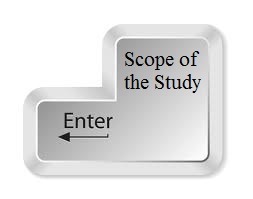 Analysis of the Survey
Since both open ended and close ended questions are a part of the research so both qualitative and quantitative analysis can be performed. Pie Charts can also be developed to show the results graphically. Basic aim for the analysis requires the data from all respondents need to be transferred onto the single or 2 sheets according to the number of respondents and questions.
Pie chart is shown below in which each color segment represents a ratio in % out of 100,
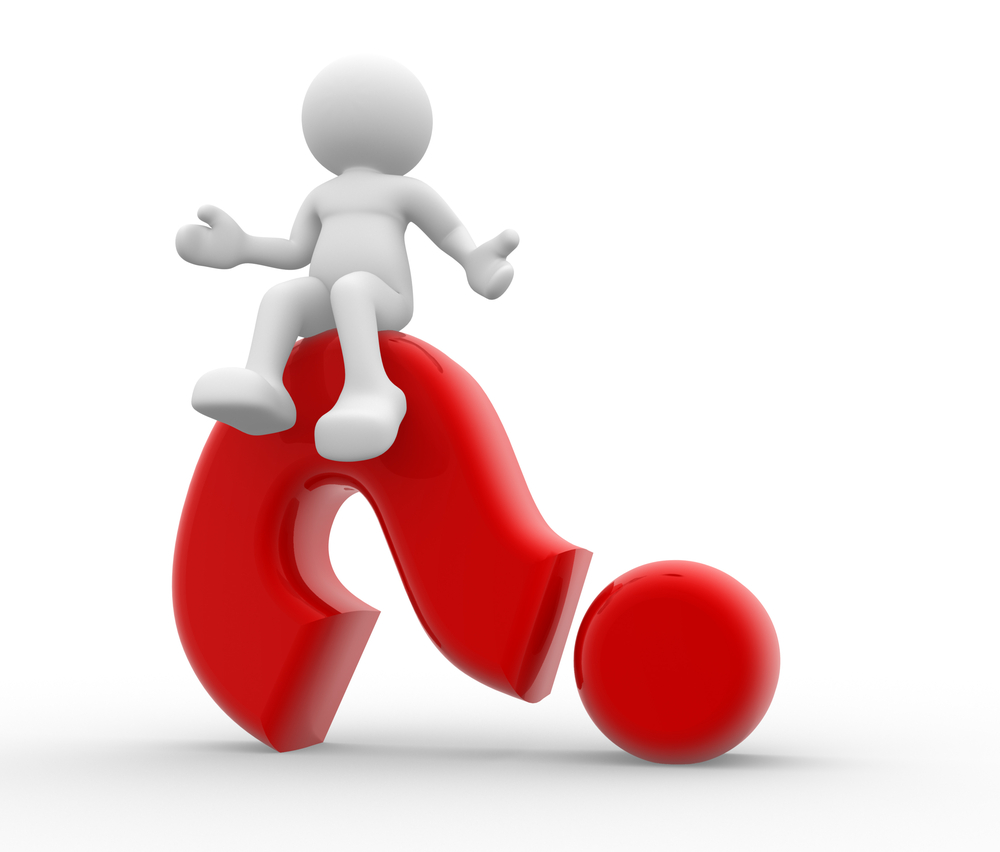 Questions Please!